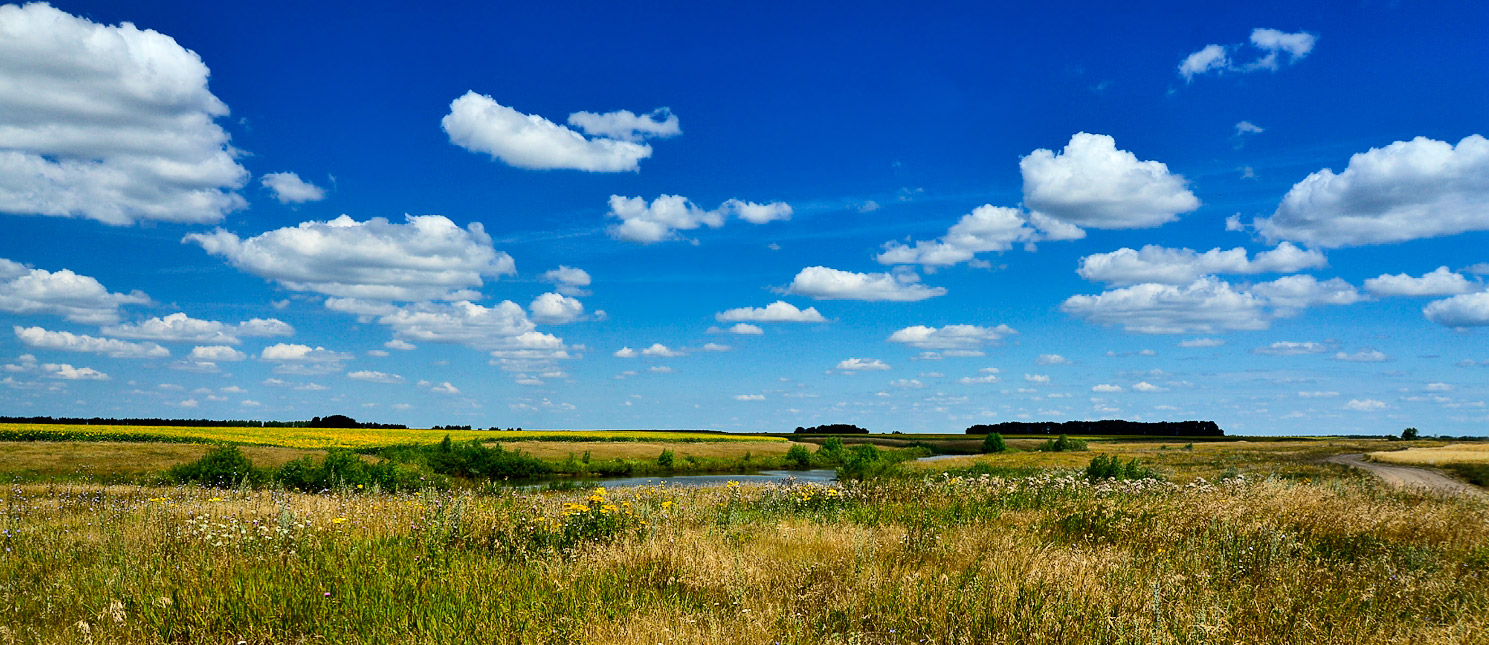 ИСПОЛНЕНИЕ БЮДЖЕТА   
         ВЕРХНЕСЕРЕБРЯКОВСКОГО 
           СЕЛЬСКОГО ПОСЕЛЕНИЯ 
        ЗИМОВНИКОВСКОГО  РАЙОНА
                     ЗА 2018 год
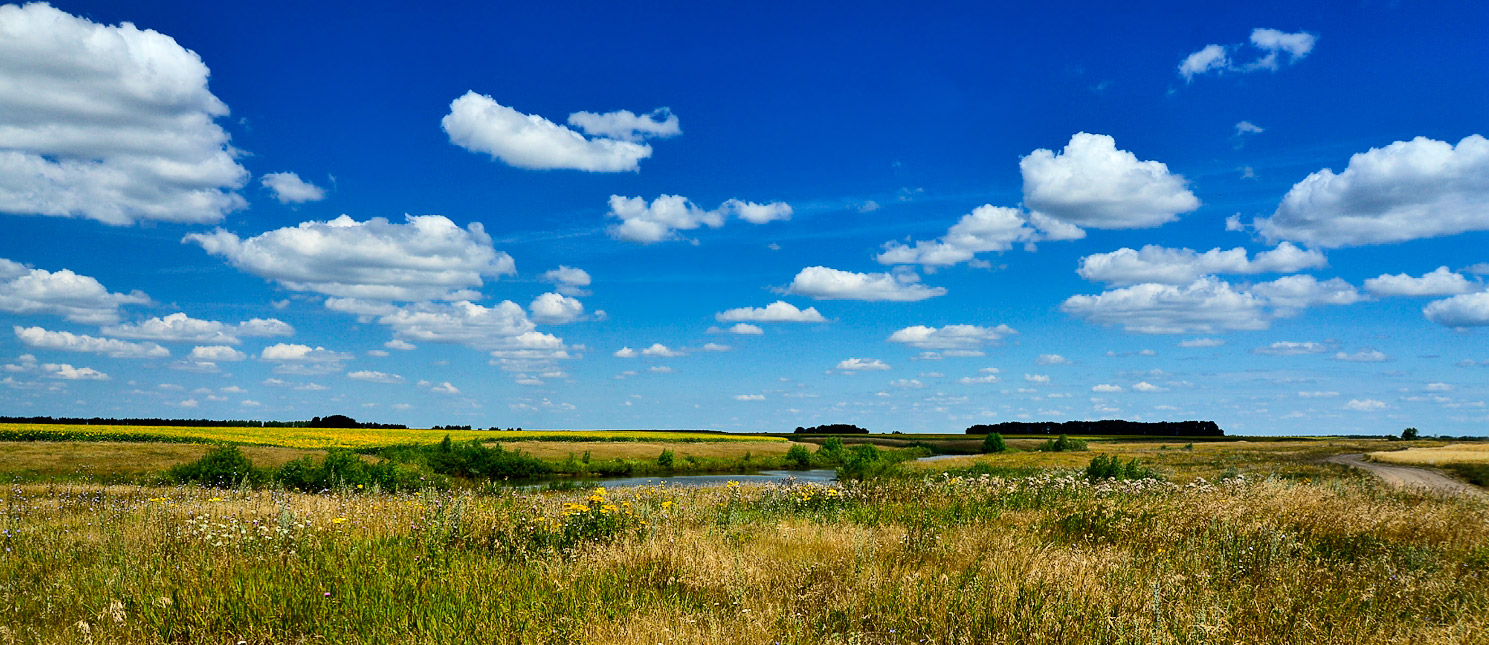 ОСНОВНЫЕ ПАРАМЕТРЫ ИСПОЛНЕНИЯ БЮДЖЕТА  ВЕРХНЕСЕРЕБРЯКОВСКОГО СЕЛЬСКОГО ПОСЕЛЕНИЯ ЗА 2018 ГОД
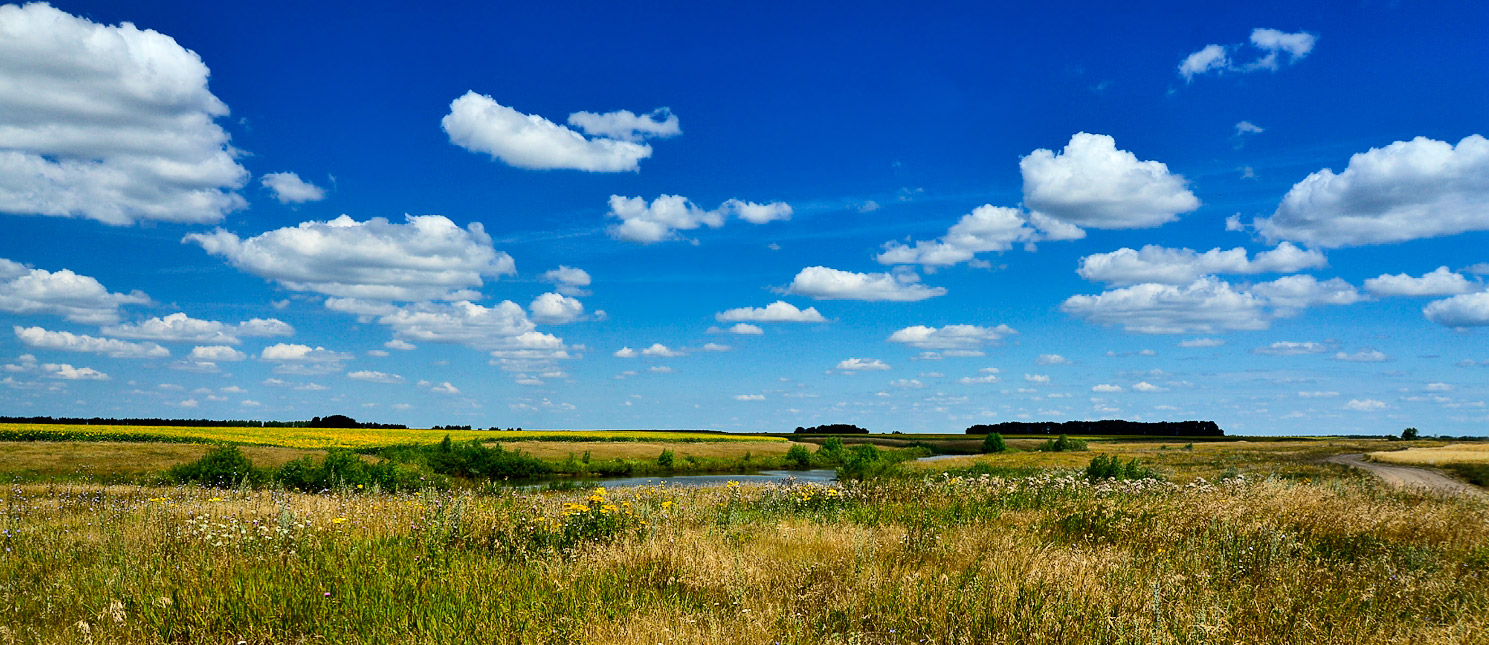 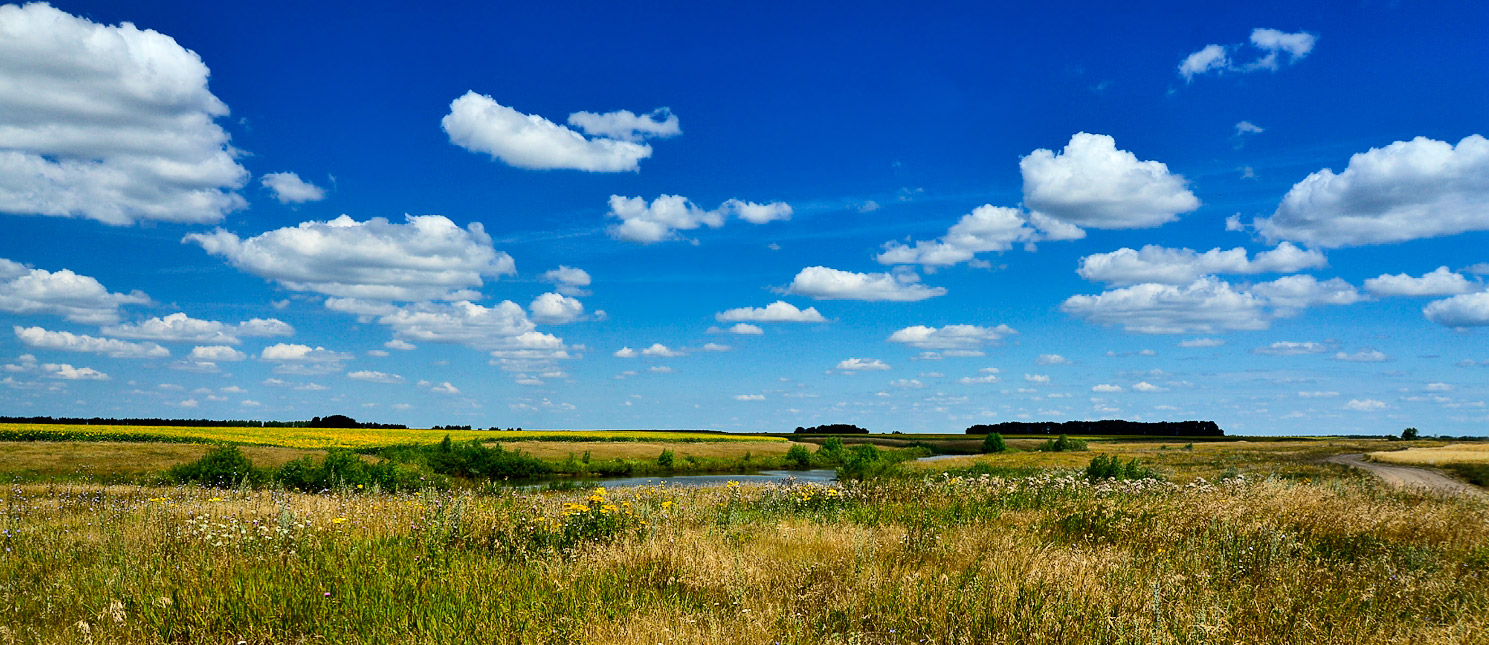 ИСПОЛНЕНИЕ БЮДЖЕТА   
                  ВЕРХНЕСЕРЕБРЯКОВСКОГО СЕЛЬСКОГО
       ПОСЕЛЕНИЯ ЗА 2018 ГОД  ПО ДОХОДАМ (ТЫС.РУБ)
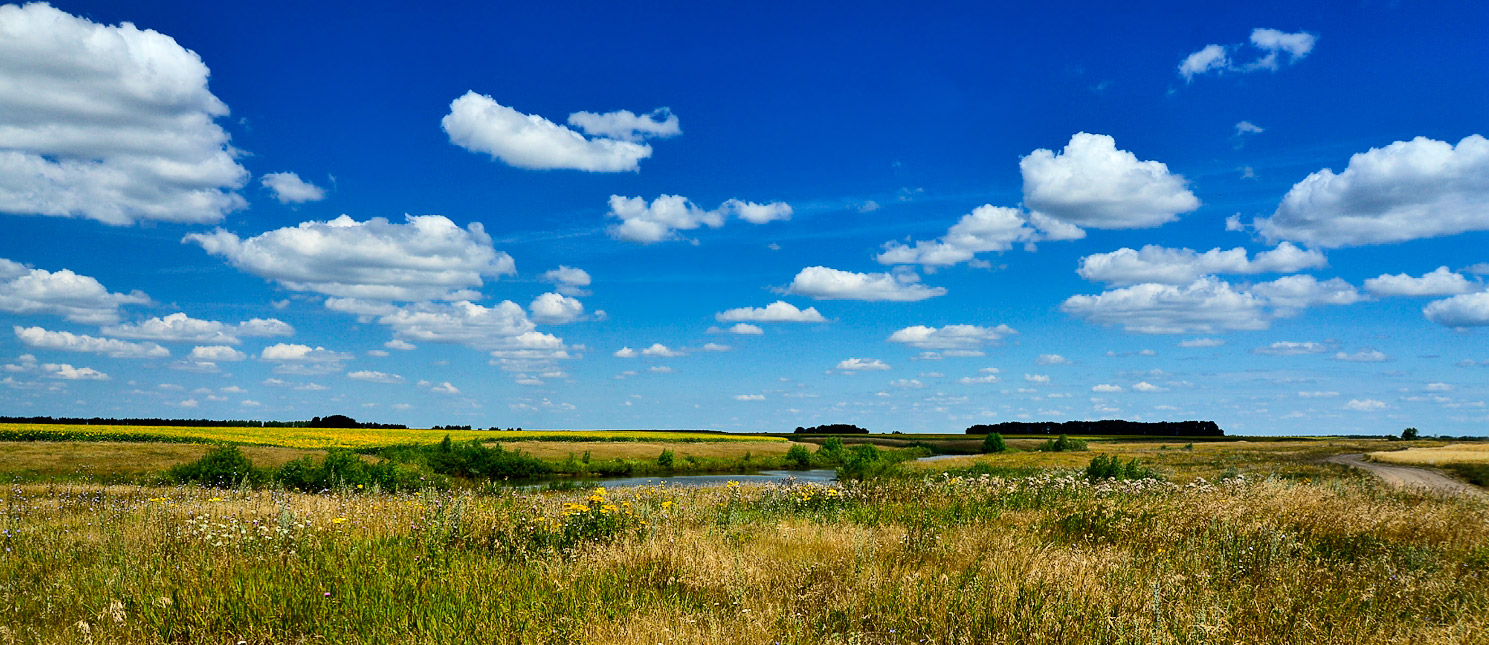 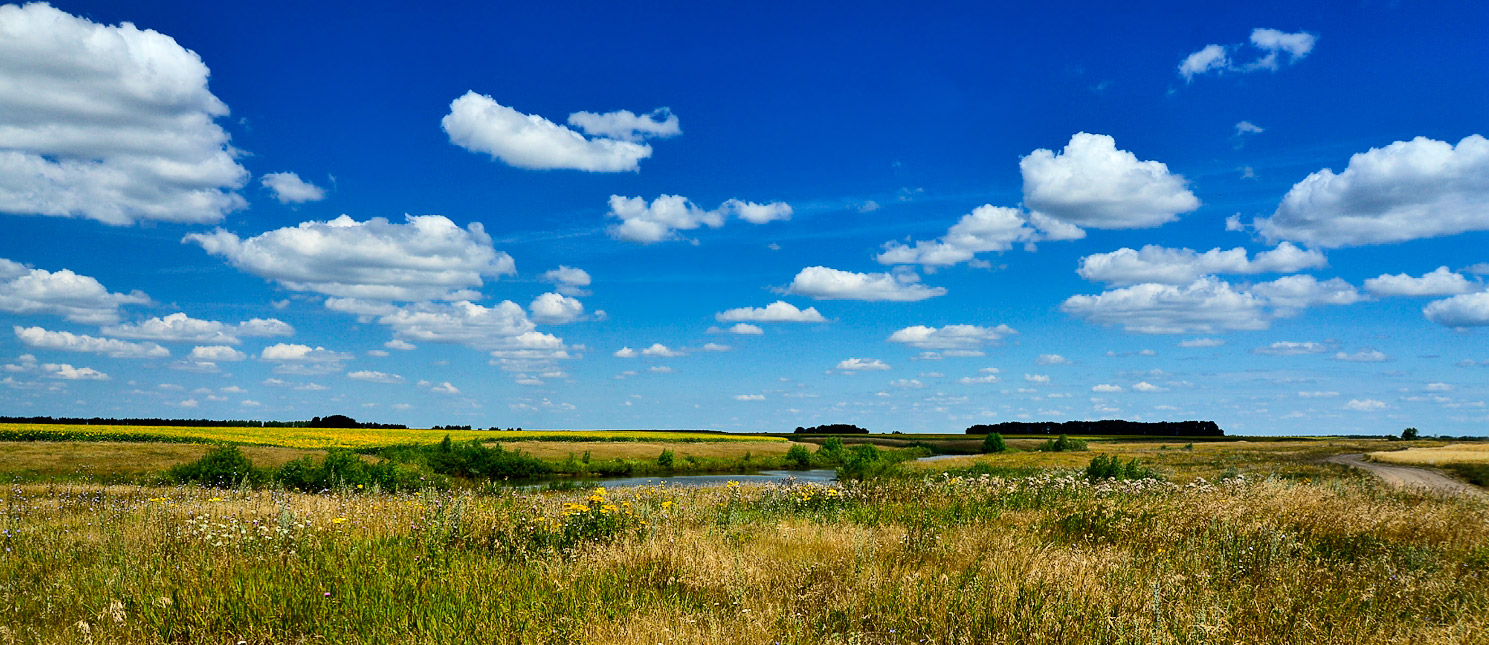 СТРУКТУРА И ОБЪЕМ НАЛОГОВЫХ И НЕНАЛОГОВЫХ ДОХОДОВ БЮДЖЕТА ВЕРХНЕСЕРЕБРЯКОВСКОГОСЕЛЬСКОГО ПОСЕЛЕНИЯ ЗА 2018 ГОД (ТЫС.РУБ.)
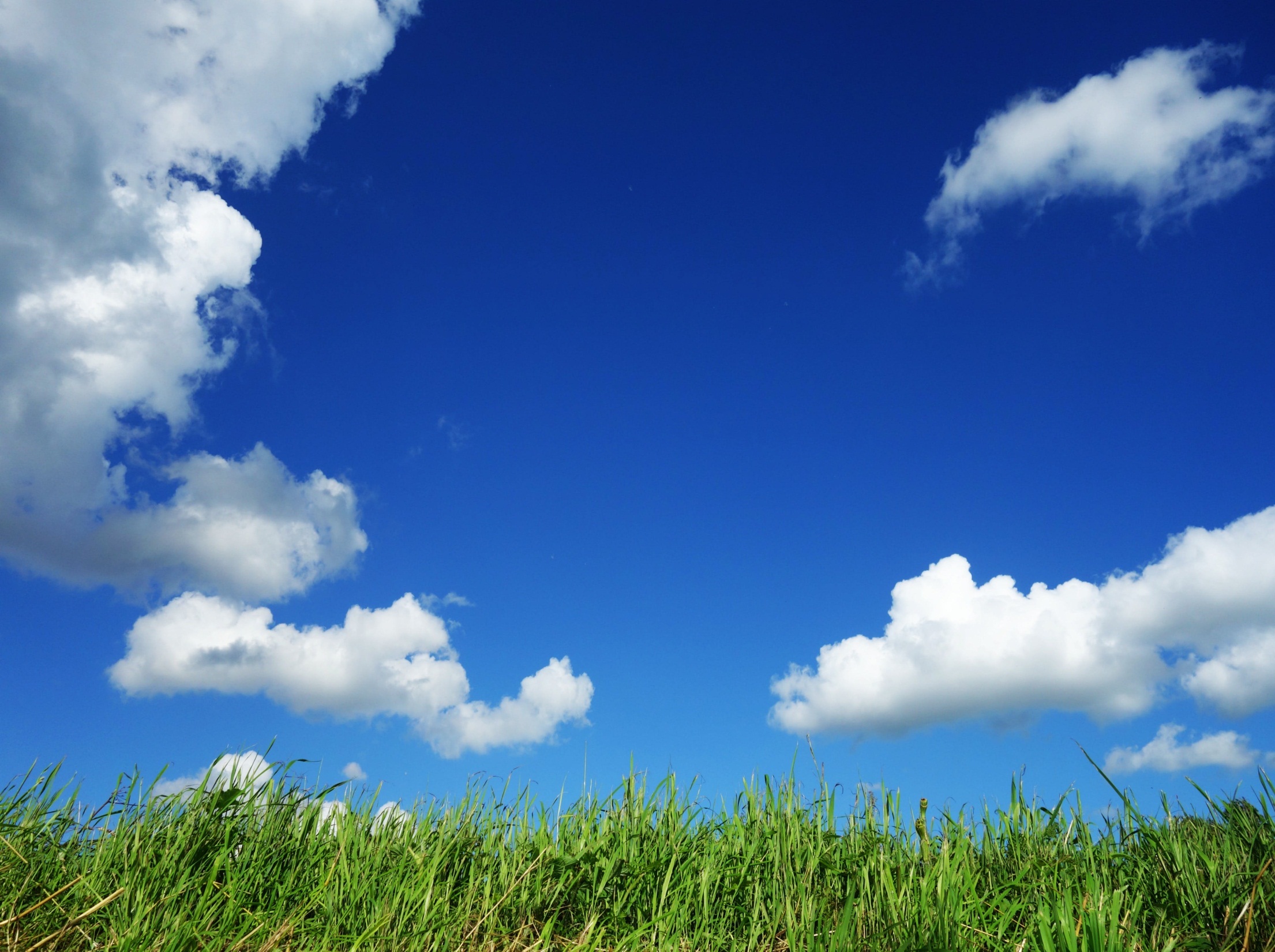 СТРУКТУРА И ОБЪЕМ БЕЗВОЗМЕЗДНЫХ ПОСТУПЛЕНИЙ (ТЫС.РУБ.)
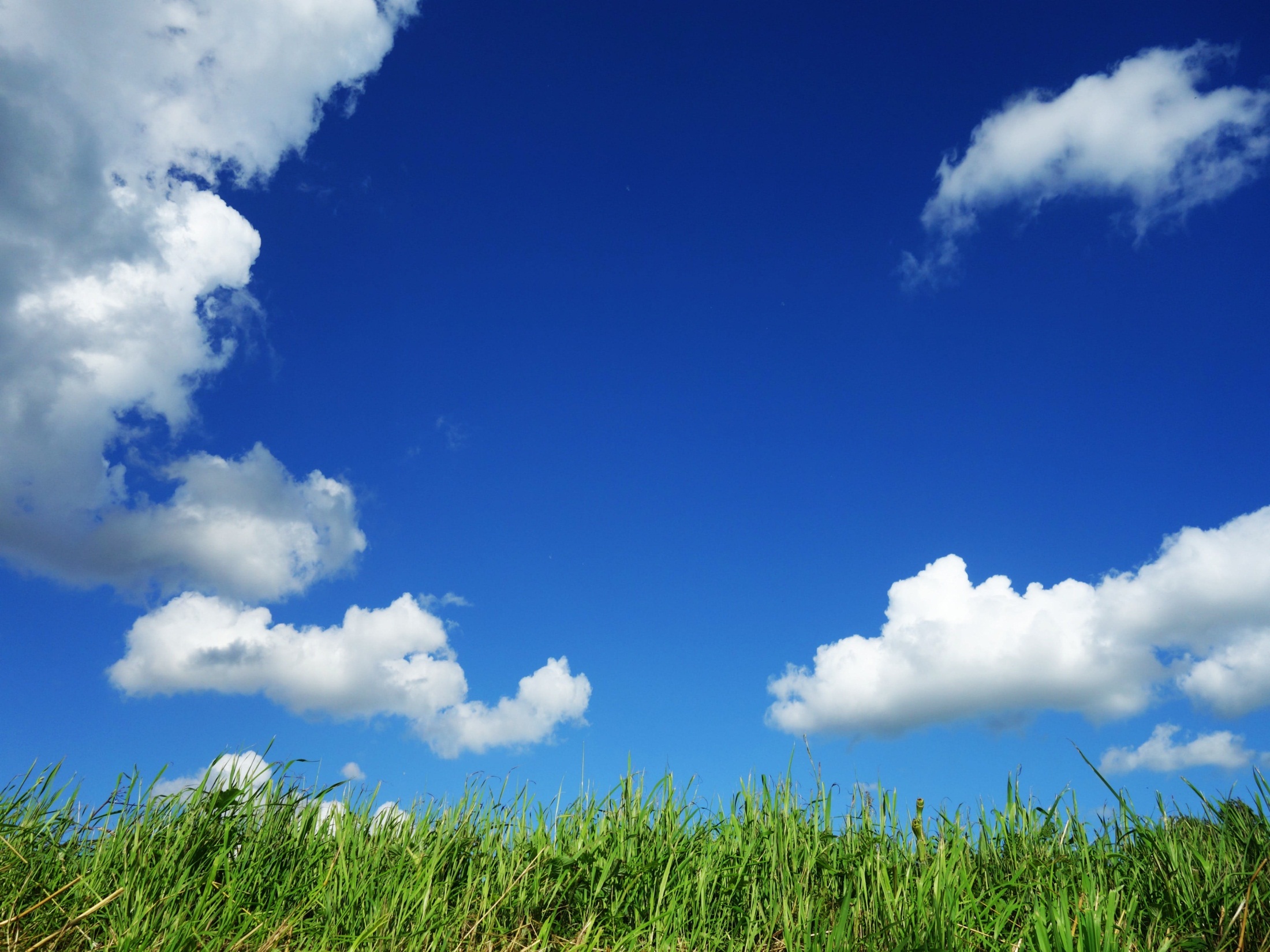 РАСХОДЫ БЮДЖЕТА ПОСЕЛЕНИЯ В РАМКАХ МУНИЦИПАЛЬНЫХ  ЦЕЛЕВЫХ ПРОГРАММ ЗА 2018 ГОД (тыс.руб.)
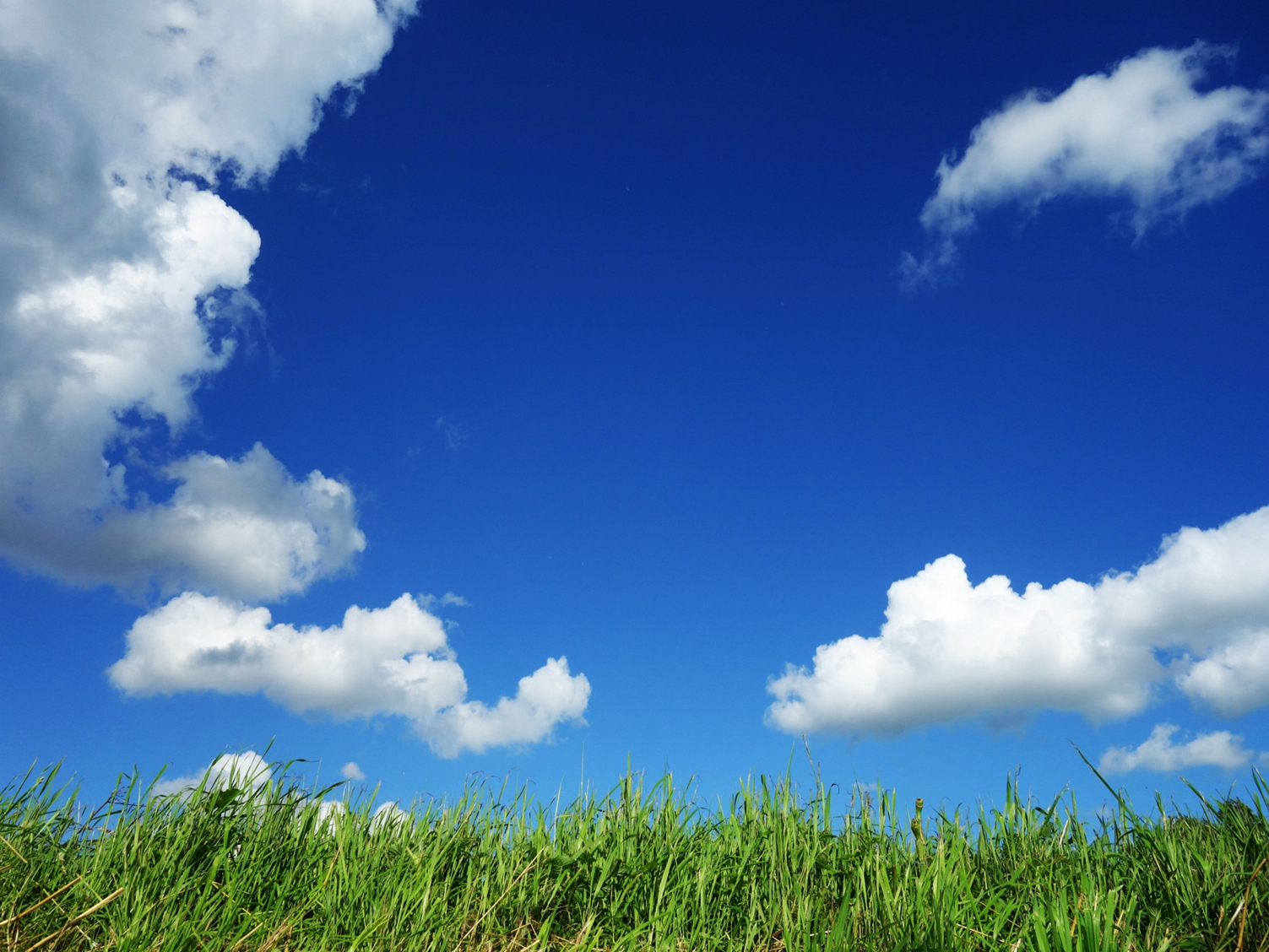 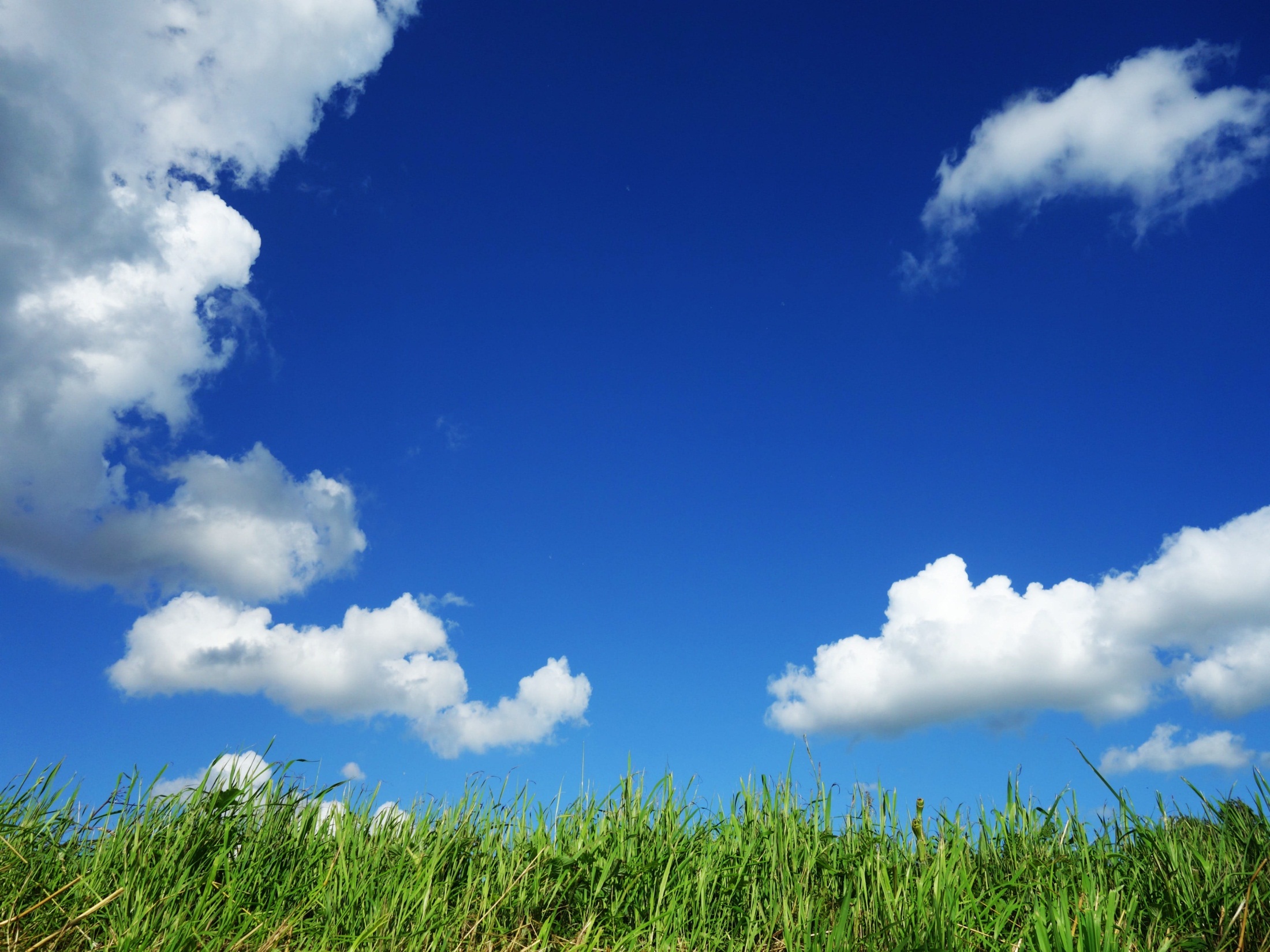 РАСХОДЫ БЮДЖЕТА ПОСЕЛЕНИЯ В РАМКАХ МУНИЦИПАЛЬНЫХ  ЦЕЛЕВЫХ ПРОГРАММ ЗА 2018 ГОД (тыс.руб.)
(Продолжение)